Муниципальное дошкольное образовательное учреждение
 «Детский сaд № 142»  г. Ярославля
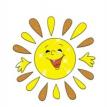 Роль и развитие мелкой моторики  у детей раннего дошкольного возраста
(из опыта работы)
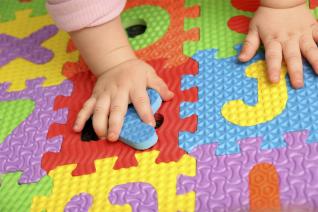 Подготовила: педагог I квалификационной категории
 
Артемьева Любовь Борисовна
Ярославль 2020
Значение мелкой моторики
Цель и задачи
Способствовать работе речевых и мыслительных  центров  головного мозга.
Развивать мелкую моторику пальцев, кистей рук.
Развивать точность и координацию руки и глаза, гибкость рук, ритмичность.
Совершенствовать движения рук, развивая психические процессы: внимание, логическое мышление, зрительное и слуховое восприятие, память, речь детей. 
Информировать  родителей  о значении игр и упражнений развивающих  мелкую  моторику  у детей раннего возраста.
Пальчиковые игры и упражнения
способствуют развитию не только мелкой моторики, но и речевых, интеллектуальных способностей, творческого потенциала, эмоций и личности ребенка; 
являются главными помощниками при адаптации ребенка; 
эффективно используются для преодоления трудностей в детско-родительских отношениях; 
оказывают терапевтическое влияние; 
удачно применяются в работе с детьми для снятия эмоционального напряжения и развития коммуникативных навыков;
дают ребенку возможность «прожить» настоящее детство.
Пальчиковые игры 
с предметами и без предметов
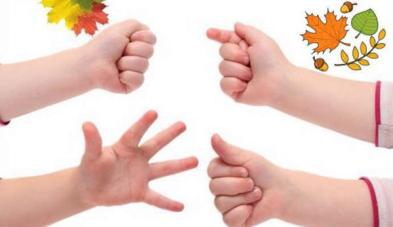 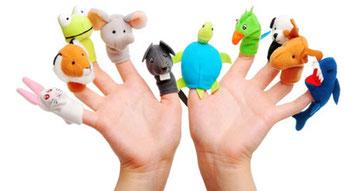 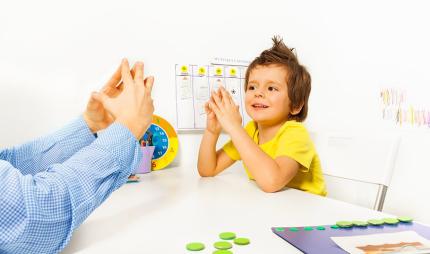 Изобразительная деятельностьрисование и лепка
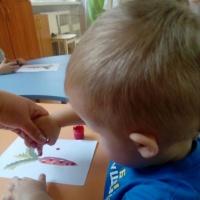 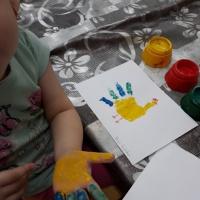 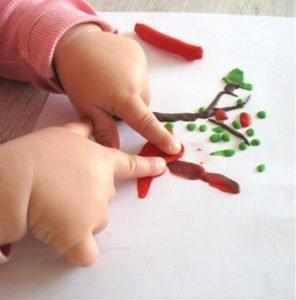 Массаж ладоней и пальчиков рук
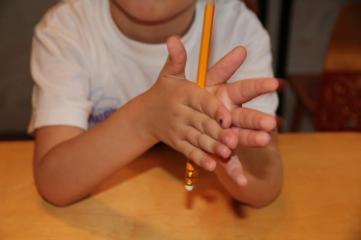 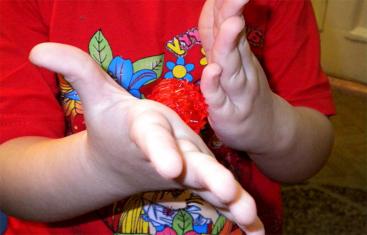 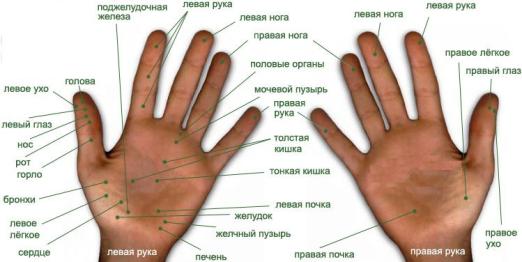 Игры с прищепками и пуговицами
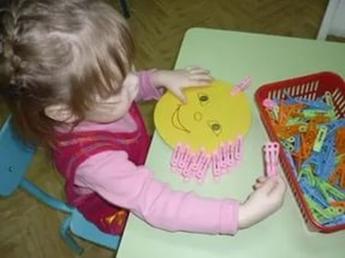 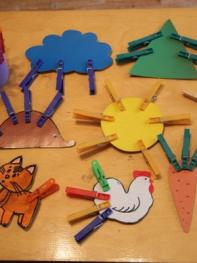 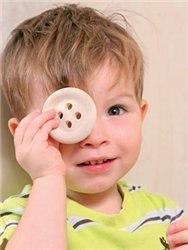 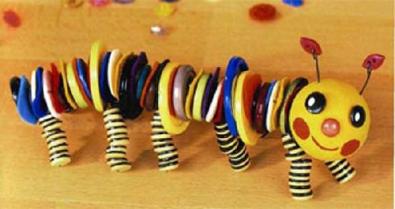 Игры с крупными бусинами
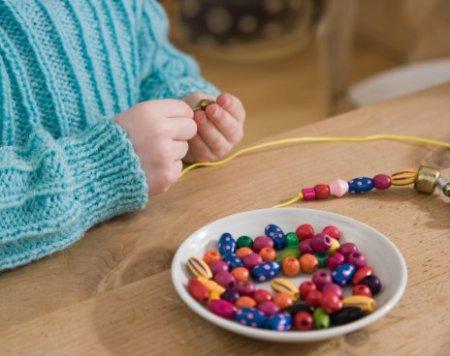 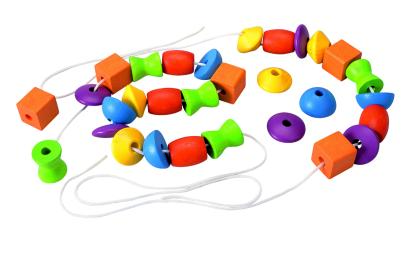 Игры с игрушками-вкладышами
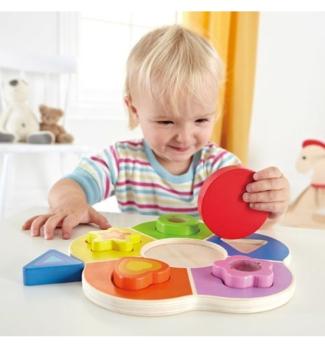 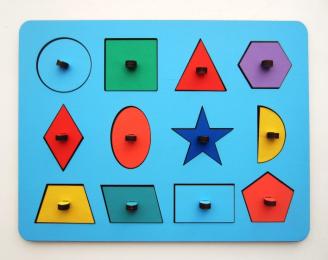 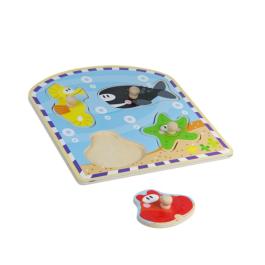 Шнуровка
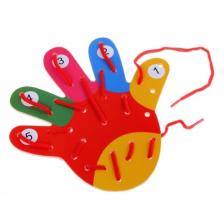 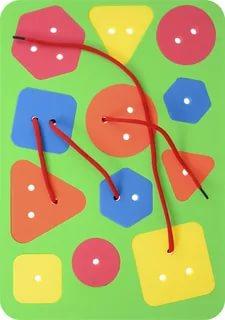 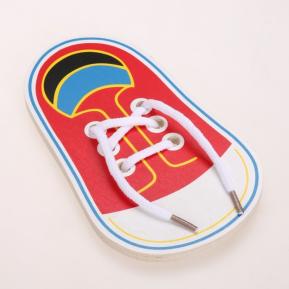 Пирамидки, матрешки
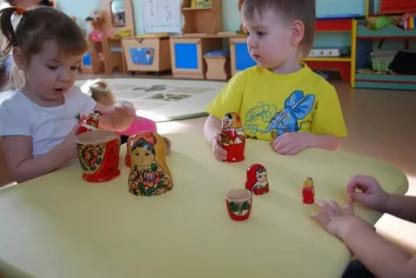 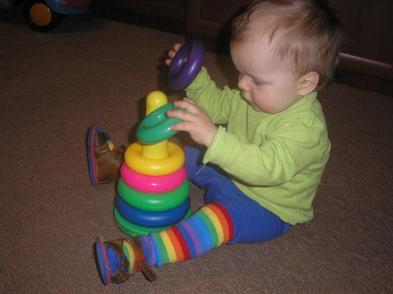 Игры с конструктором, крупной мозаикой
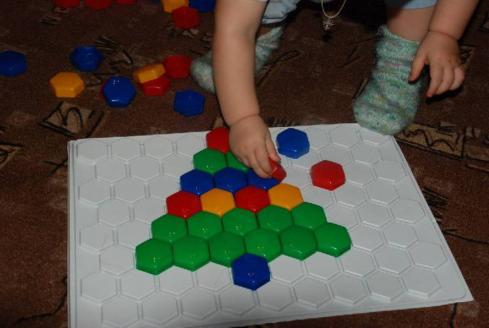 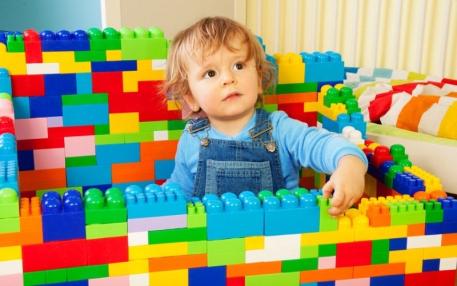 Игры с крупой (манка, фасоль, горох), макаронами
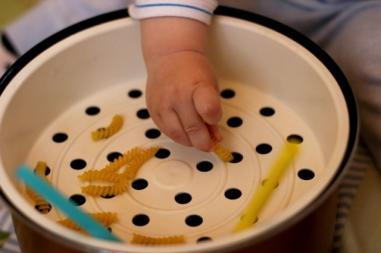 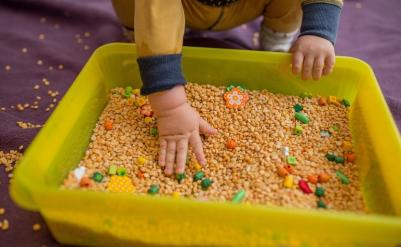 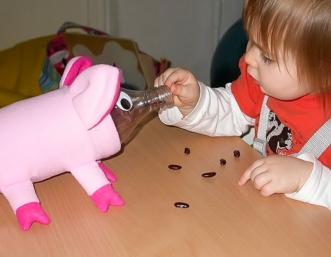 Игры с бумагой
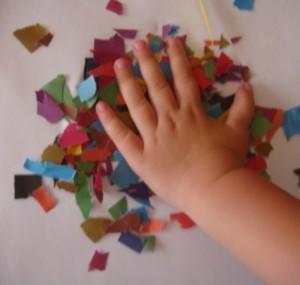 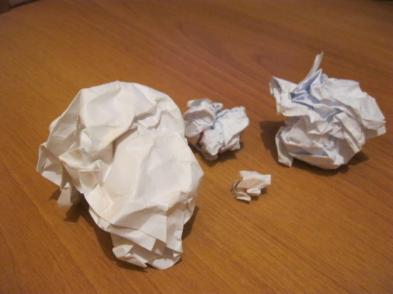 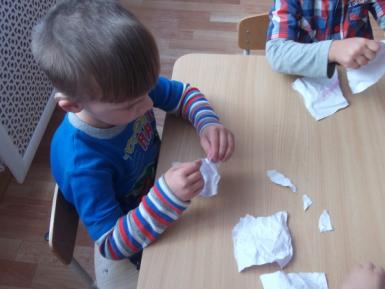 Предметно развивающая среда группы
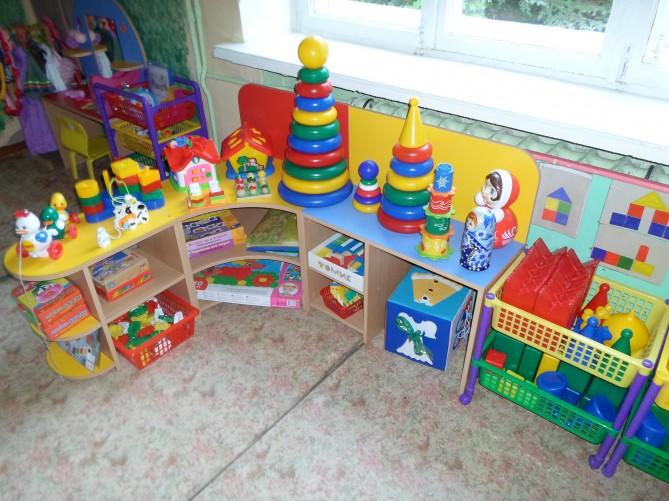 Методы обучения
Показ действий
Действия руками ребенка
Поэтапная словесная инструкция
Самостоятельные действия ребёнка
Виды деятельности
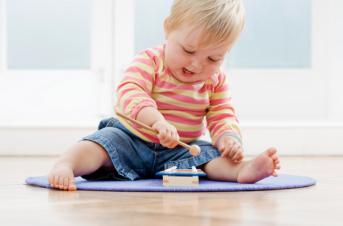 Продуктивная деятельность
Индивидуальная работа
Самостоятельная деятельность
Прогулка
Утренняя гимнастика
Самообслуживание
Работа с родителями
Средства развития мелкой моторики
Пластилин
Бусы, пуговицы
Бумага
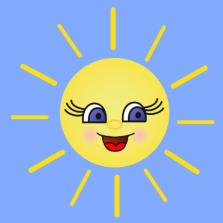 Нитки, шнурки, ткани
Крупа, песок
Вода
Карандаши, счетные палочки
Работа с родителями
ИНФОРМАЦИОННЫЙ СТЕНД
СПАСИБО 
ЗА ВНИМАНИЕ!